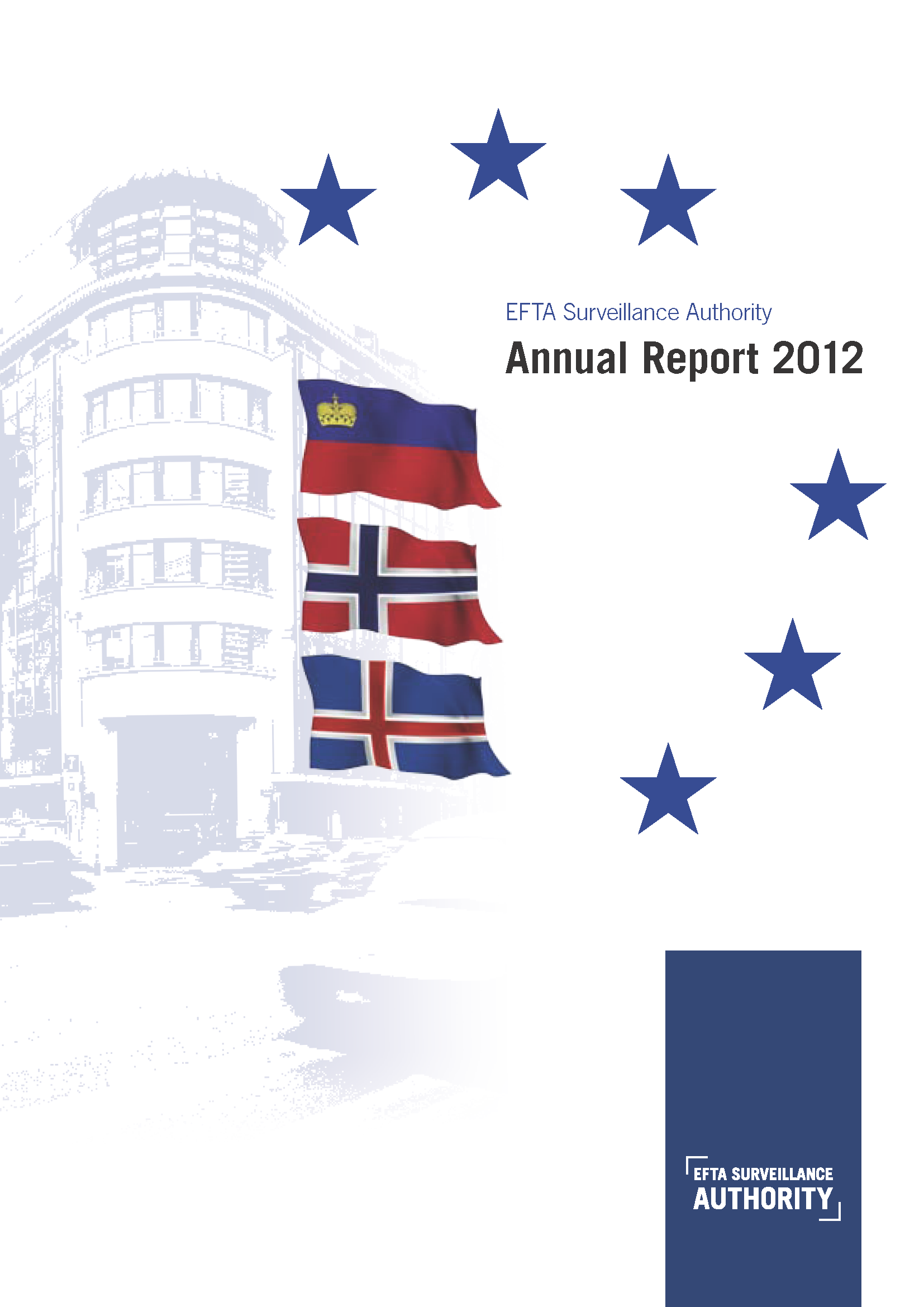 @eftasurv
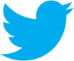 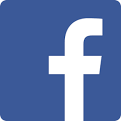 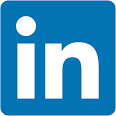 Some thoughts on enforcing EEA competition law in Iceland
17 February 2016
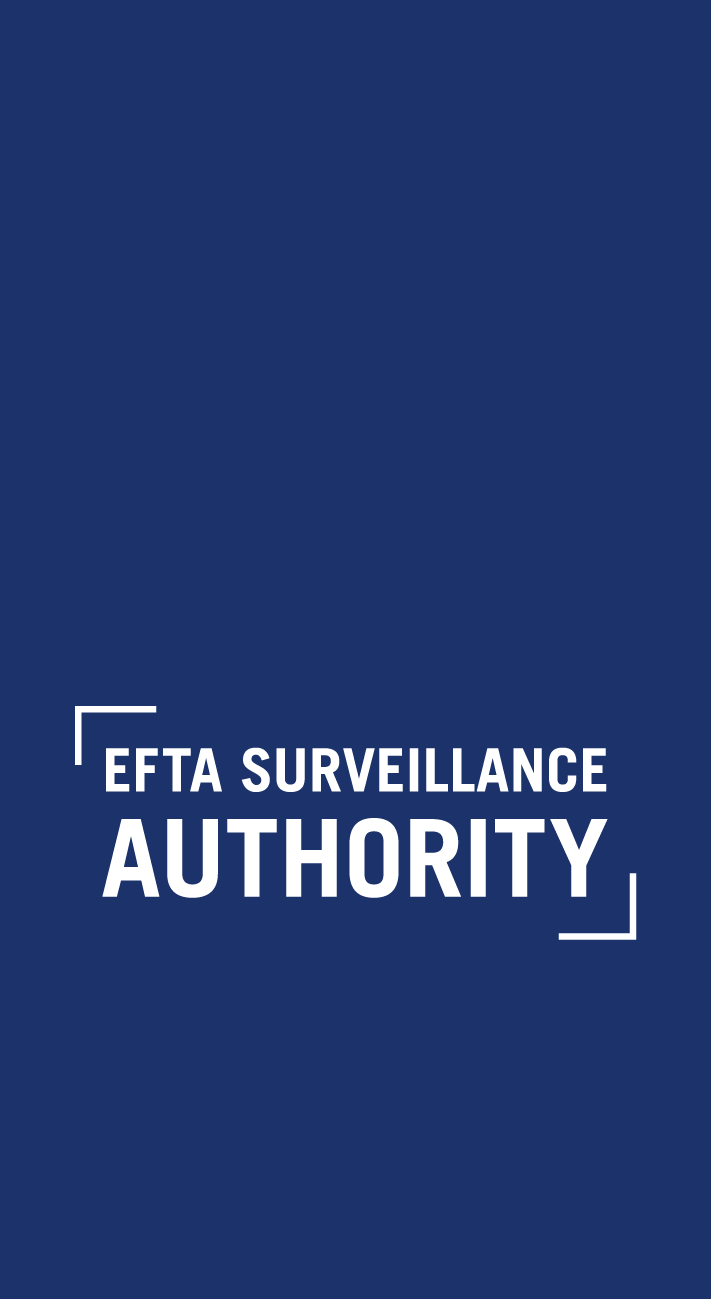 Gjermund Mathisen
Director for Competition and State aid
Today’s topics
Fines in competition cases – finding the appropriate level
Enforcing Articles 53 and 54 of the EEA Agreement in Iceland – ICA and ESA
Further action that ESA can take in Iceland – against Icelandic companies, against Icelandic authorities, in Icelandic courts
Examples and illustrations
Today’s topics
Fines in competition cases – finding the appropriate level
Enforcing Articles 53 and 54 of the EEA Agreement in Iceland – ICA and ESA
Further action that ESA can take in Iceland – against Icelandic companies, against Icelandic authorities, in Icelandic courts
Examples and illustrations
Fines in competition cases
Three examples
Fines must be commensurate with the gravity of the infringement, and reflect its duration
Fines must be high enough to have a deterrent effect
Fining Guidelines – methodology in setting fines
Example 1: Norway Post
ESA’s case against the Norwegian postal incumbent, Posten Norge AS, re exclusivity
Infringement of Article 54 EEA (for 5.5 years)
ESA Decision of 14 July 2010, imposing a fine of 12.89 million EUR (≈ 1.78 billion ISK), reduced from 13.89 million EUR (≈ 1.92 billion ISK)
EFTA Court upheld Decision, further reducing fine to 11.112 million EUR (≈ 1.53 billion ISK)
Example 2: Color Line
ESA’s case against Norwegian ferry undertaking Color Line, on its Sandefjord-Strömstad route
Infringement of Articles 53 and 54 EEA concerning exclusivity (for 7 years)
ESA Decision of 14 December 2011, imposing a fine of 18.811 million EUR (≈ 2.60 billion ISK)
Color Line paid the fine, and did not appeal to the EFTA Court
Example 3: NCC
Norwegian Competition Authority (NCA) Decision against construction firm NCC
Infringement of Norwegian competition law and Article 53 EEA for bid-rigging (4 years)
NCA Decision of 4 March 2013, imposing a fine of 140 million NOK (≈ 2.01 billion ISK)
Final judgment on appeal increased fine to 150 million NOK (≈ 2.15 billion ISK)
Fining Guidelines
http://www.eftasurv.int/competition/notices-and-guidelines/ 
ESA Guidelines = COM Guidelines 
ESA Guidelines available also in Icelandic
Norwegian Regulation, FOR-2013-12-11-1465: https://lovdata.no/dokument/SF/forskrift/2013-12-11-1465 (forskrift om overtredelsesgebyr)
ESA’s Fining Guidelines
Wide margin of discretion
Gravity of the infringement 
Duration of the infringement

Deterrent effect:
«Deter» / «deterrence» / «deterrent effect» mentioned 10 times in the Guidelines
ESA’s Fining Guidelines
Two-step methodology: first, a basic amount is determined, then adjusted up/downwards
Basic amount set by reference to value of sales; up to 30% depending on gravity (highest for grave infringements, e.g. price-fixing); this is in turn multiplied by number of years
Aggravating/mitigating circumstances…
Possible specific increase for deterrence
Legal maximum: 10% of annual global turnover
Today’s topics
Fines in competition cases – finding the appropriate level
Enforcing Articles 53 and 54 of the EEA Agreement in Iceland – ICA and ESA
Further action that ESA can take in Iceland – against Icelandic companies, against Icelandic authorities, in Icelandic courts
Examples and illustrations
Enforcing Articles 53 and 54 EEA
ICA obliged to apply Article 53/54 EEA whenever there is an effect on trade
The same is the case in other EU and EFTA States: national competition authorities (NCAs) are the «first line» in enforcing the rules
NCAs must thus be independent and have the toolbox they need to be effective
In addition, cooperation with Brussels is key
Effect on trade
Whenever there is an effect on trade, Article 53/54 EEA shall be applied when ICA acts
Low threshold, which may be met also where the relevant market is national or regional
It is sufficient that trade may be effected; there is no requirement that it actually is affected; required is merely a «direct or indirect, actual or potential influence on the pattern of trade»
Also an increase in trade fulfils the criteria!
Strengthening the NCAs
As the ”first line” in the enforcement of the EU/EEA competition rules, the NCAs may need to be strengthened in their independence and in the toolbox they have at their disposal
The Commission has launched an initiative on «Empowering the national competition authorities to be more effective enforcers»
http://ec.europa.eu/competition/consultations/2015_effective_enforcers/index_en.html
Cooperation with Brussels
ICA, as all other NCAs in EU/EFTA, is obliged to cooperate with Brussels, and indeed does so
There is considerable informal cooperation in the form of consultations ICA-ESA
And there are formal steps of ICA’s processes at which ESA must be consulted (e.g. Decision)
ESA may induce changes to ICA’s approach to cases, and sometimes does
Today’s topics
Fines in competition cases – finding the appropriate level
Enforcing Articles 53 and 54 of the EEA Agreement in Iceland – ICA and ESA
Further action that ESA can take in Iceland – against Icelandic undertakings, against Icelandic authorities, in Icelandic courts
Examples and illustrations
ESA action against Icelandic firms?
ESA can take over ICA’s enforcement of Article 53/54 EEA in any given case; investigating and ultimately fining Icelandic undertakings
This is what ESA has done (and is doing) in Norway, in cooperation with the NCA
Any «dawn raid» would be carried out in cooperation with ICA
Any appeal would go to the EFTA Court
ESA and the Government
ESA is also enforcing Iceland’s obligations under the EEA Agreement vis-à-vis the Icelandic Government (ministries). Current examples:
Letters of Formal Notice for failure to incorporate Regulations in Icelandic law (mergers, air transport, technology transfer)
Request for Information concerning derogation clauses in the Agricultural Act No 99/1993; cream and yogurt are subject to EEA law (skyr?)
ESA in Icelandic courts
In cases concering Article 53/54 EEA, ESA can also intervene directly before Icelandic courts
It can be expected that ESA will do so
Since ESA started making use of this tool (amicus curiae observations) in 2014, ESA has intervened in two cases before Norwegian courts: NCC and Bastø Fosen v Color Line
http://www.eftasurv.int/competition/national/co-operation-with-national-courts/
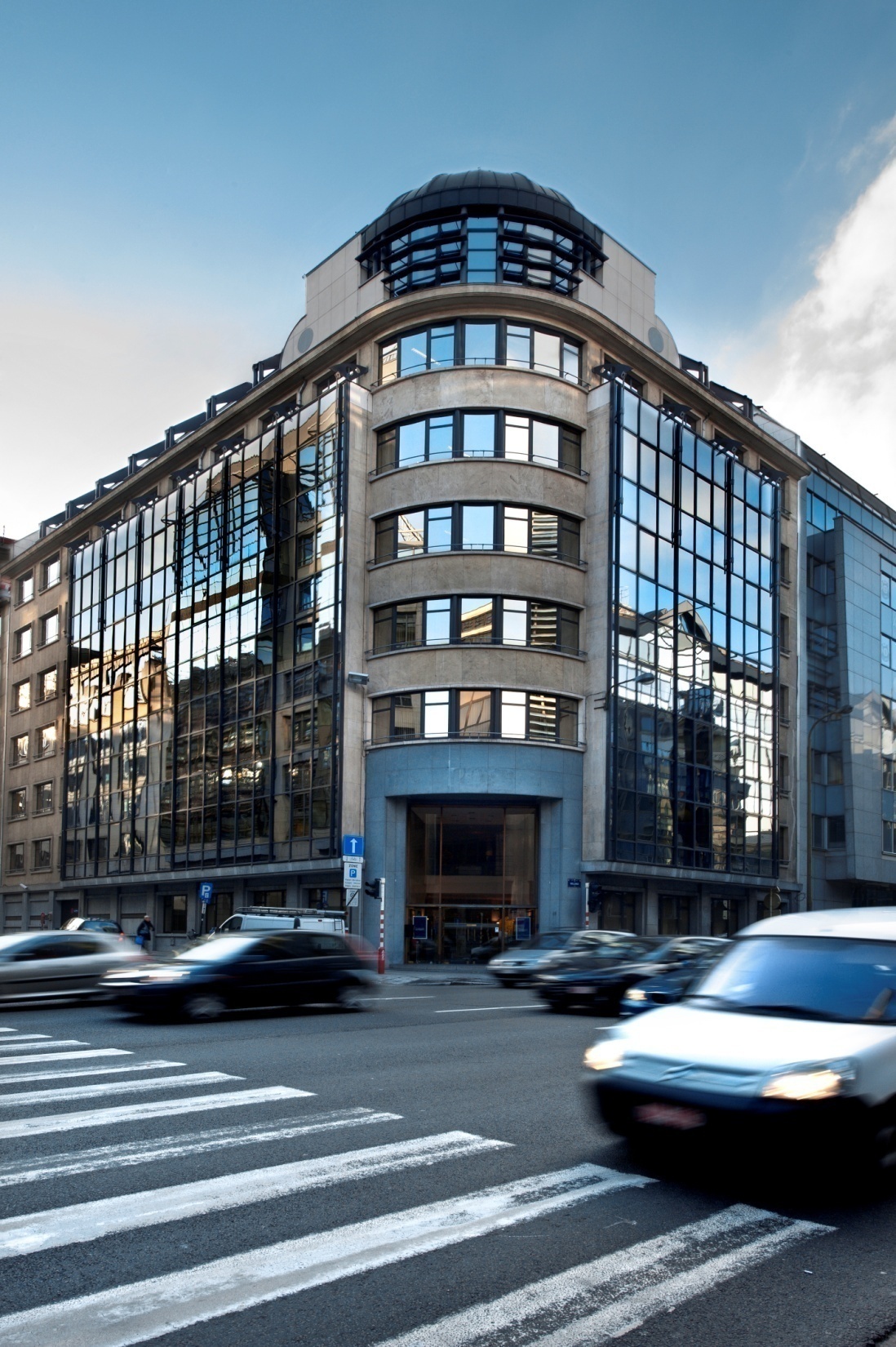 www.eftasurv.int
Public Access to Documents
Document Register
College Decisions
Press Releases
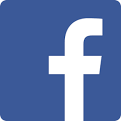 facebook.com/eftasurv
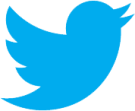 ESA @eftasurv
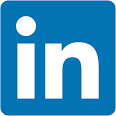 EFTA Surveillance Authority